Хімічна гра «Полювання на метали та неметали»Розробила вчителька хімії Великокринківського ліцеюГлобинської міської ради Кременчуцького району Полтавської області Іванес Ксенія Михайлівна
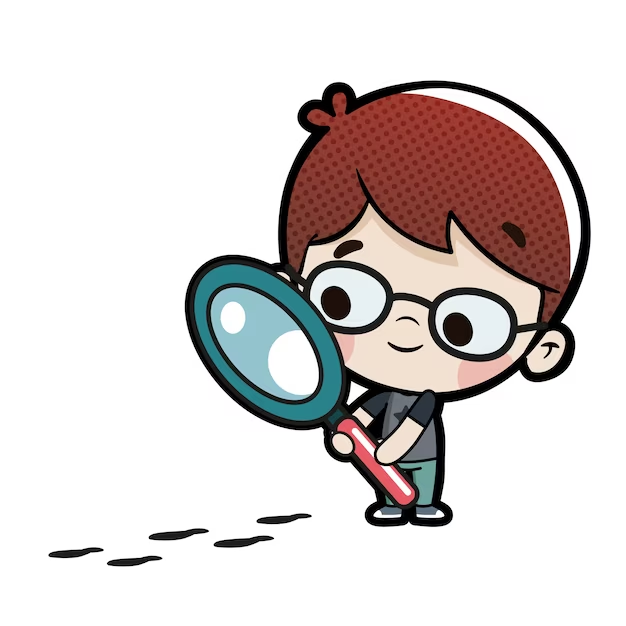 Ціль гри: Дізнатися більше про властивості металів і неметалів, навчитися розрізняти їх та наводити приклади кожного типу речовин.
Кількість учасників: необмежена, також можна поділити учасників на команди.
Обладнання:
Слайди з коротким описом певного металу чи неметалу.
Таблиця Менделєєва (для підказок).
Робочий зошит або картки-заготовки.
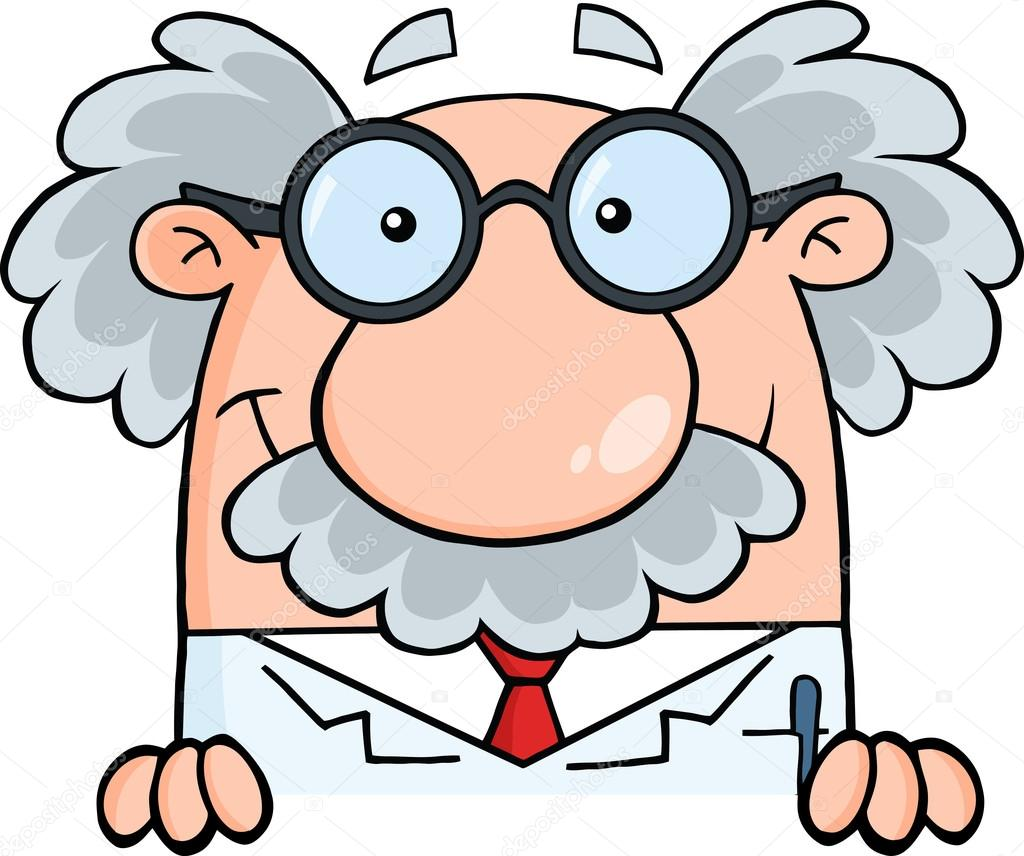 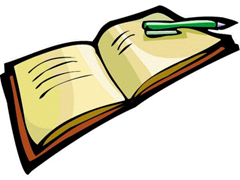 Підготовка до гри: Розділіть аркуш свого зошита на дві колонки – метали й неметали, або скористайтеся картками-заготовками.

Правила гри: Уважно ознайомтеся з коротким описом металів й неметалів, визначте про який елемент йде мова та розмістіть його символ в одну з колонок.
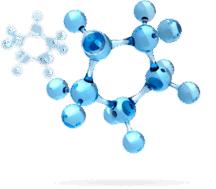 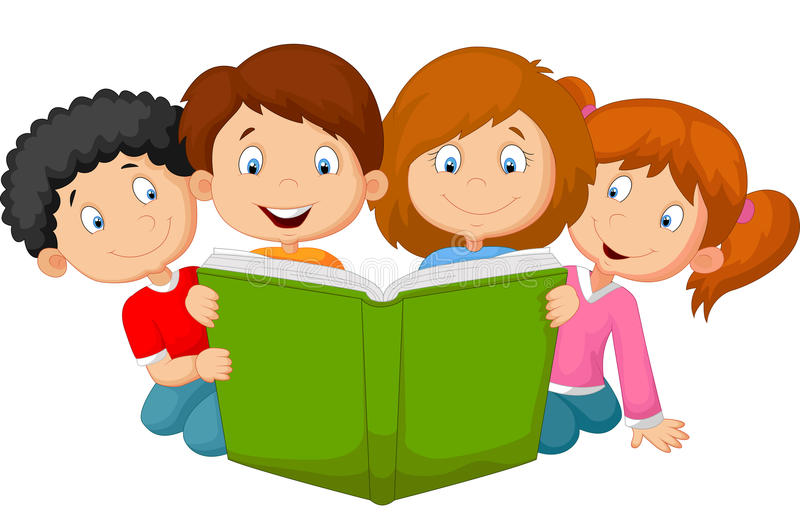 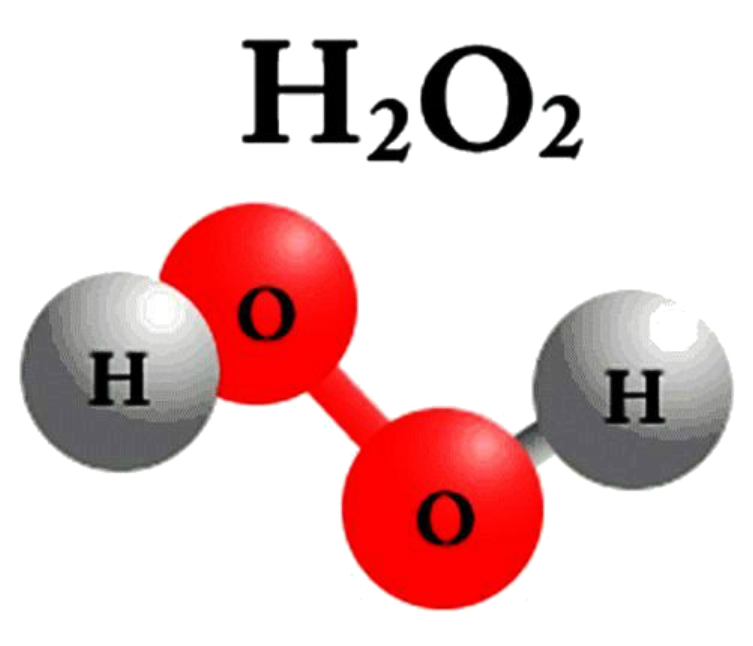 1. Сріблясто-білий, м'який і пластичний,входить до складу ракетногопалива.
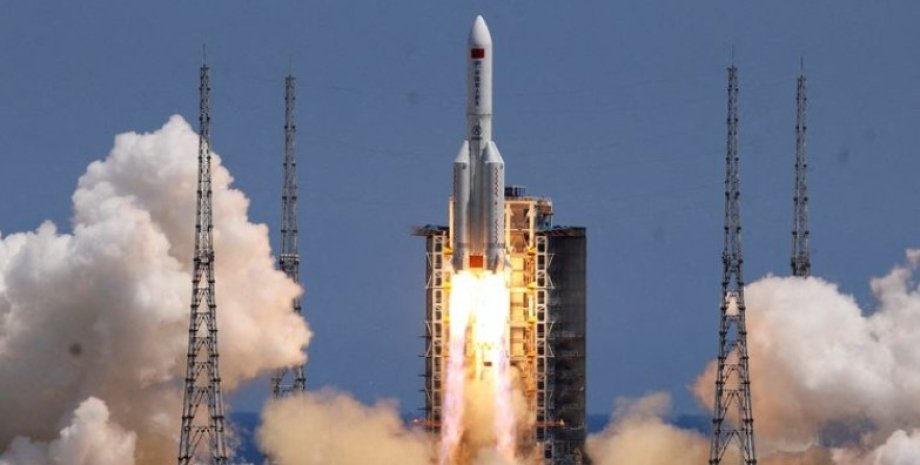 2. Легкий газ, 
який не підтримує горіння,
 входить до складу повітря.
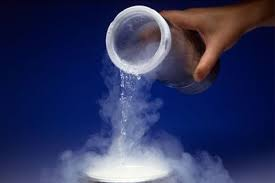 3. Твердий, важкий, має сріблястий колір, часто використовується для створення інструментів.
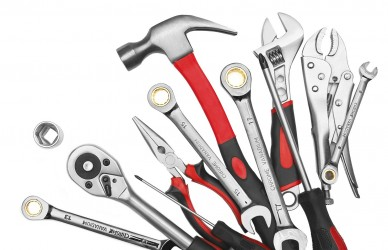 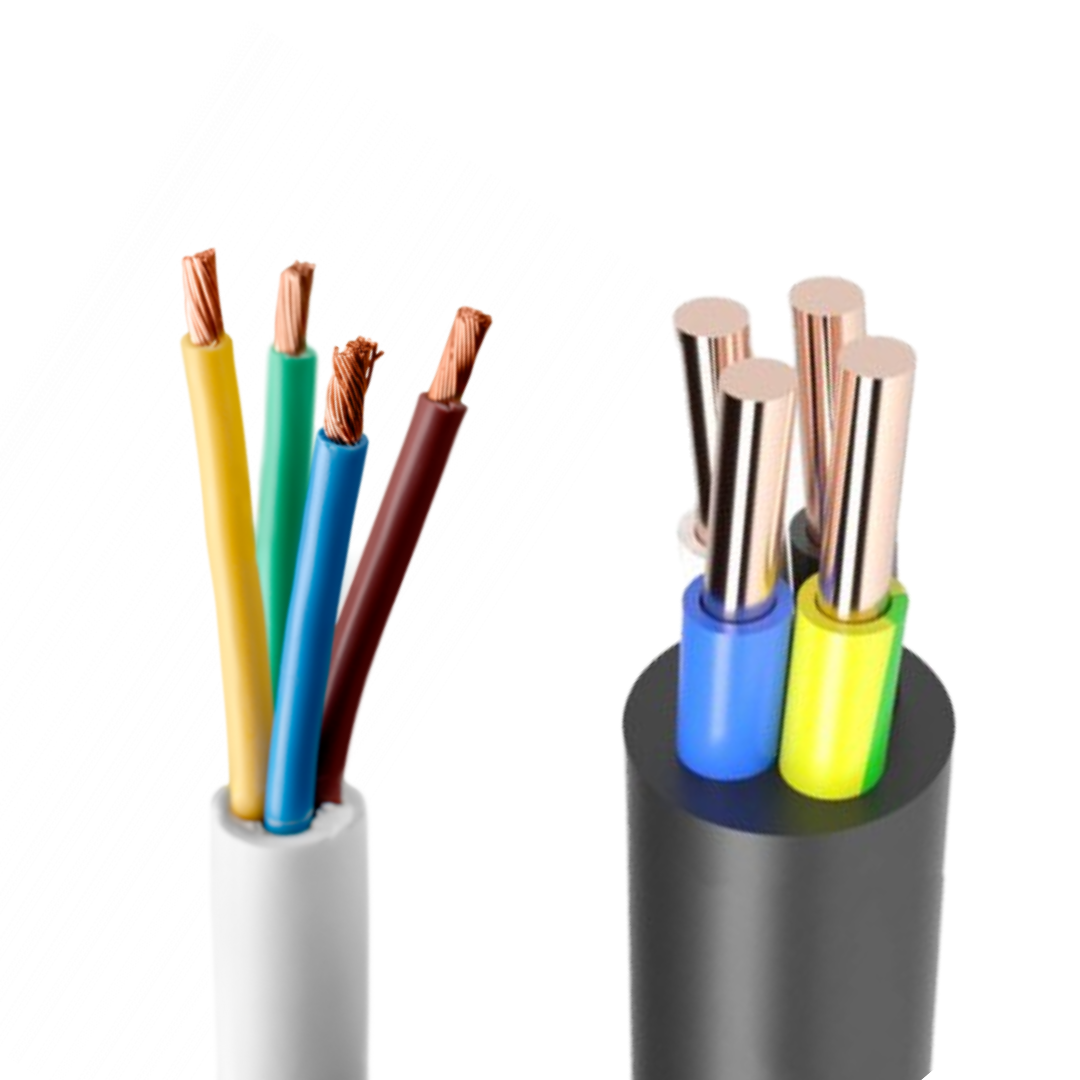 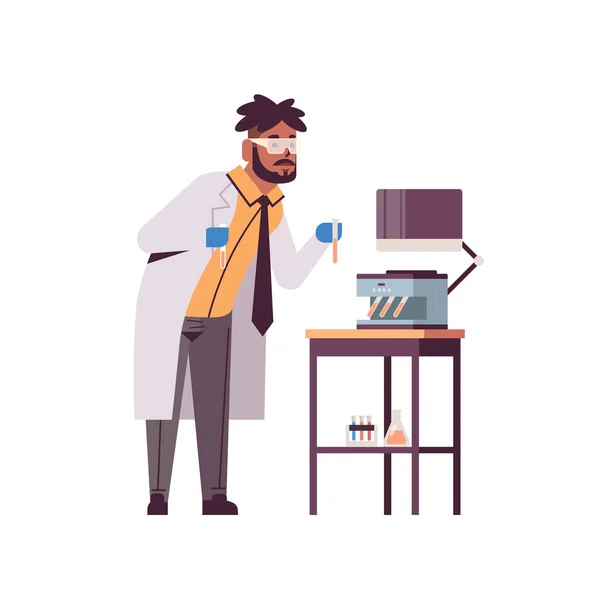 4. Має високу 
теплопровідність, дуже гнучкий,
 використовується в електричних кабелях.
5. Газ, який має різкий запах, використовують для дезінфекції води в басейнах
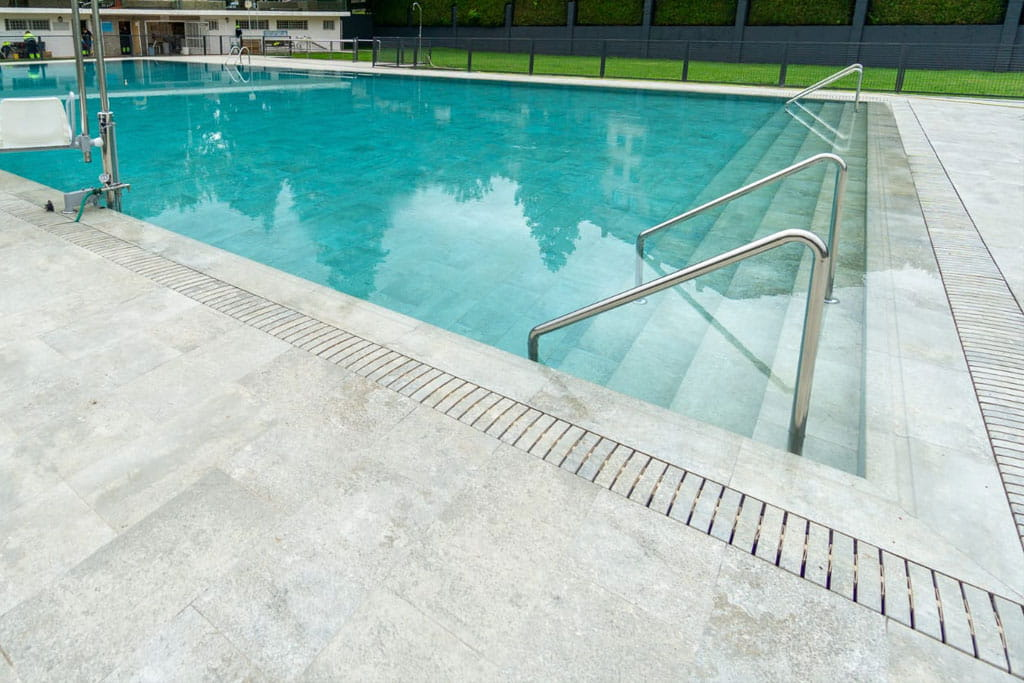 6. Жовта тверда речовина,
 легко кришиться, зустрічається 
в чистому вигляді біля вулканів.
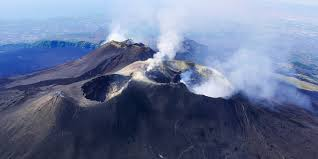 7. Блискуча тверда речовина,що не іржавіє, використовується в ювелірних виробах.
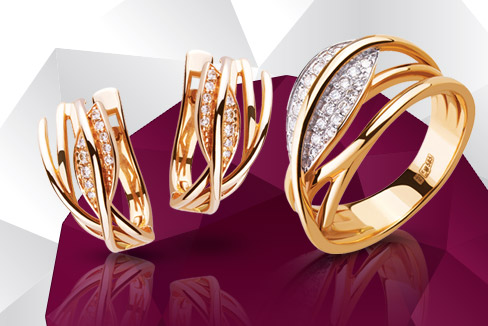 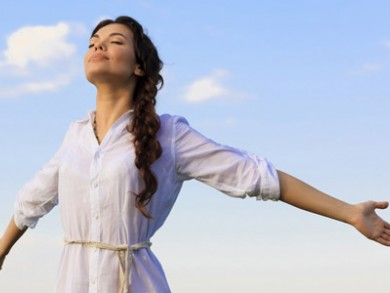 8. Газ без кольору
 та смаку, необхідний для дихання.
9. Сріблястий твердий, легко кришиться, є важливим компонентом для виробництва батарей.
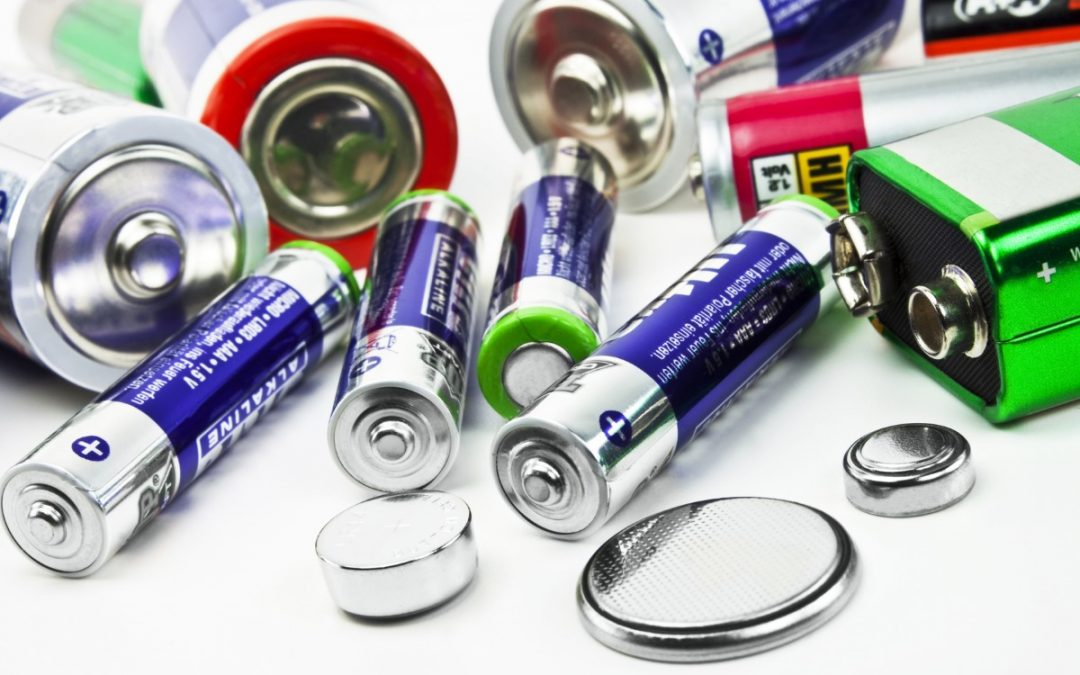 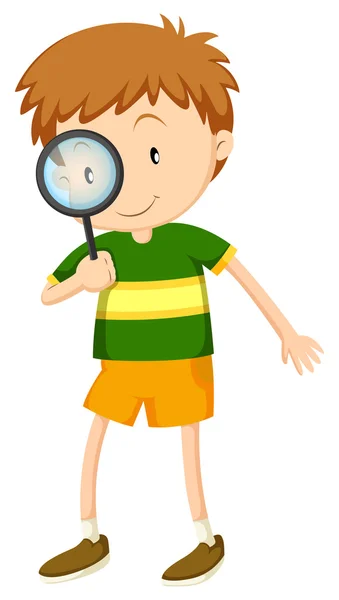 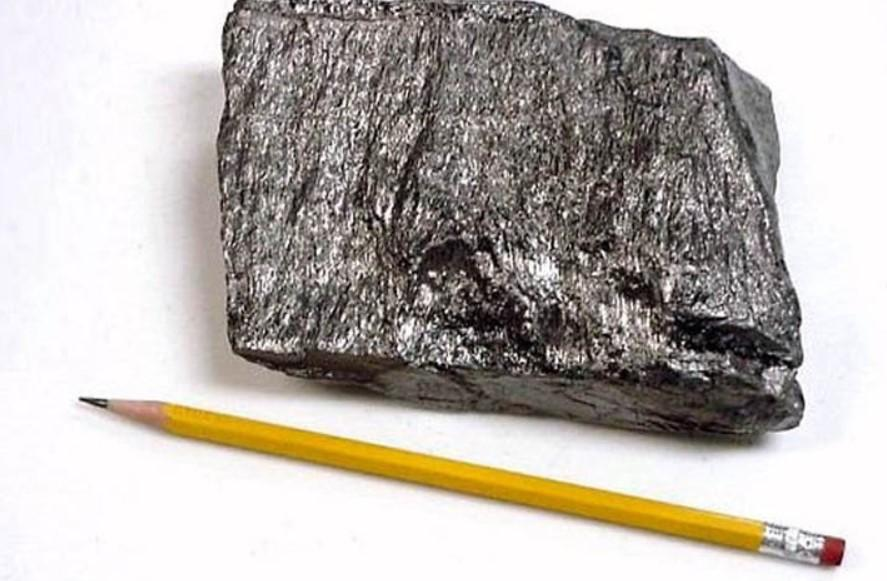 10. Твердий, крихкий, 
зустрічається у вигляді чорного порошку.
11. Легко плавиться, використовується для покриття інших металів від корозії.
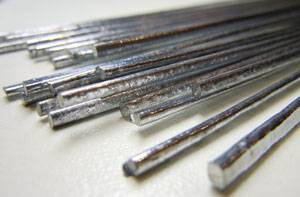 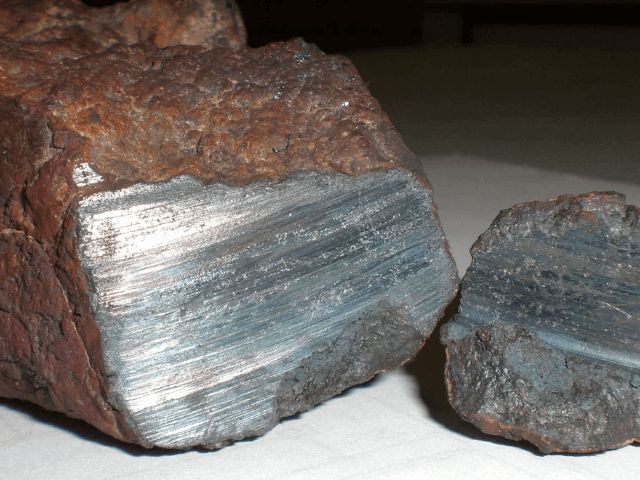 12. Твердий, необхідний 
для міцних будівельних конструкцій.
13. Крихкий, не проводить електрику, може бути жовтого кольору, часто використовується в добривах.
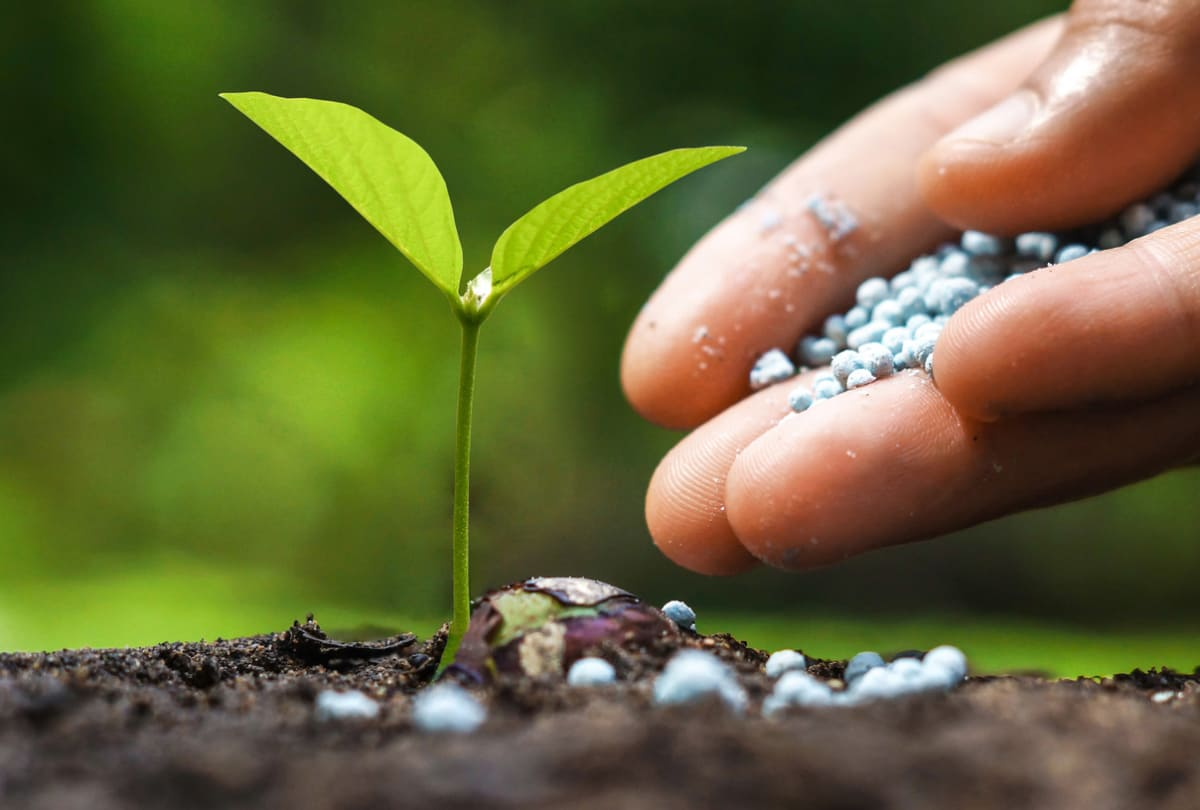 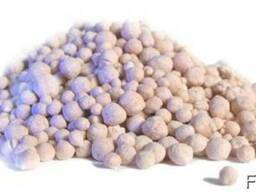 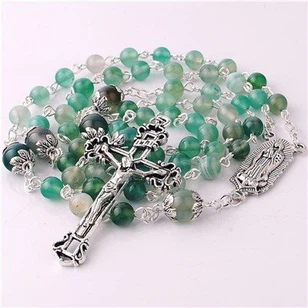 14. Може викликати алергію, зустрічається в ювелірних прикрасах.
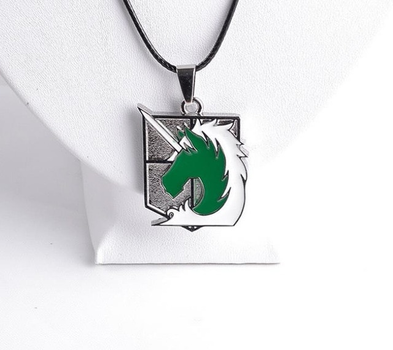 15. Горить синім полум’ям, має характерний запах, використовується увиробництві сірників.
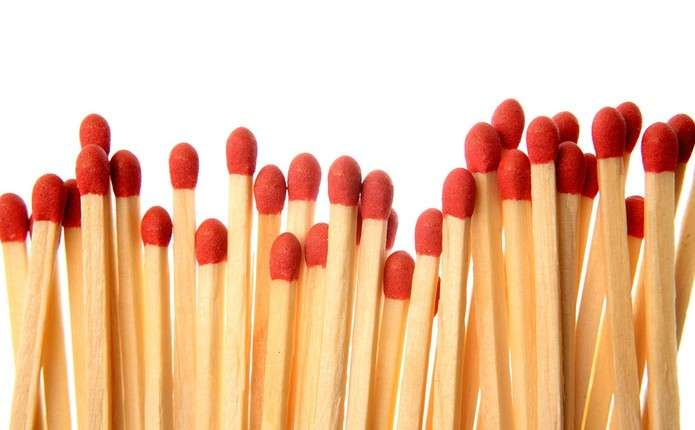 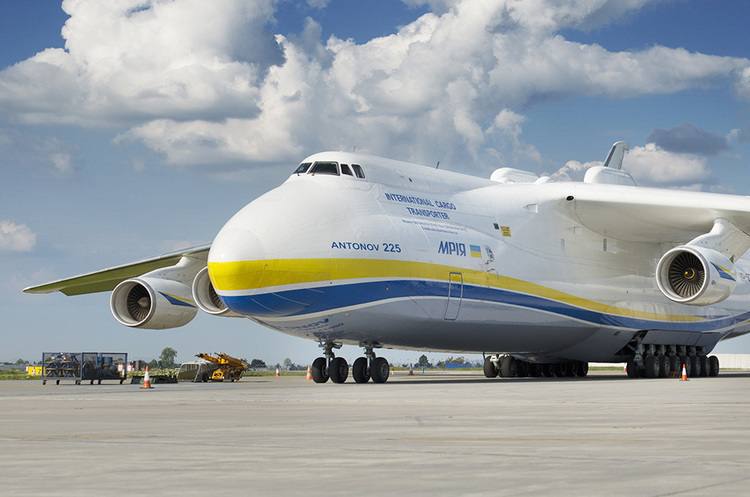 16. Сріблясто-білий, 
дуже легкий, застосовується для 
виготовлення літаків.
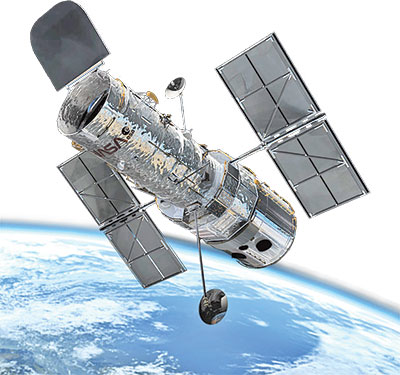 17. Червона порошкоподібна речовина, використовують у феєрверках.
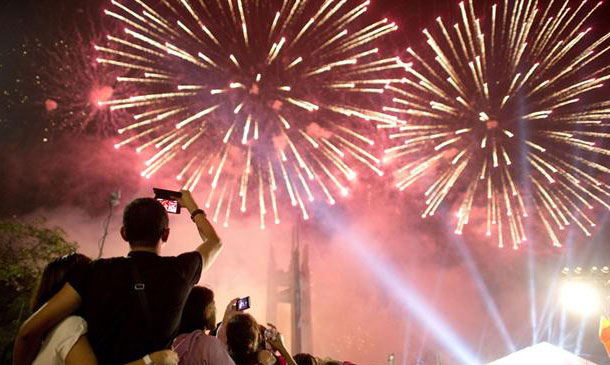 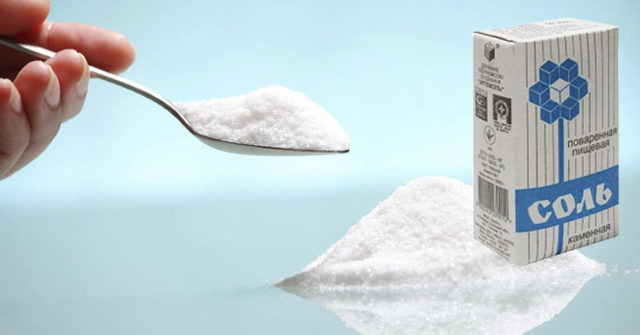 18. М’який, сріблястий, 
 легко окиснюється на повітрі, 
зустрічається в кухонній солі.
19. Легкий газ, що швидко спалахує, використовується в ліхтарях та балонахдля зварювання.
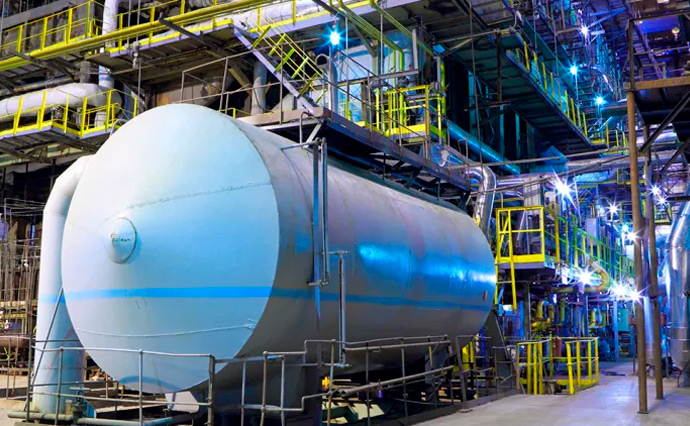 20. Сріблястий, 
надзвичайно важкий, 
застосовується в термометрах.
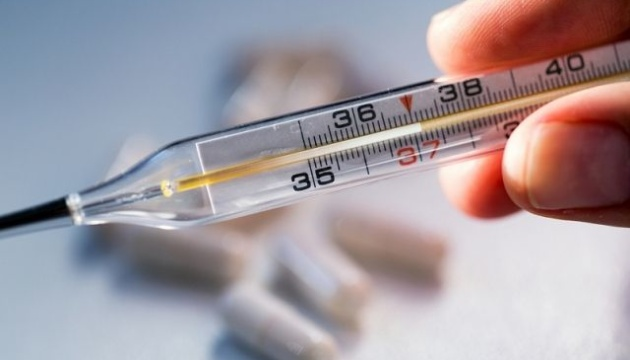 Перевіримо свої знання!
Відповіді:
1. Мідь (Cu)                                                  11. Олово (Sn)
2. Азот (N₂)                                                   12. Залізо (Fe)
3. Залізо (Fe)                                               13. Фосфор (P)
4. Мідь (Cu)                                                 14. Нікель (Ni)
5. Хлор (Cl₂)                                                15. Сірка (S)
6. Сірка (S)                                                  16. Алюміній (Al)
7. Золото (Au)                                            17. Фосфор (P)
8. Кисень (O₂)                                            18. Натрій (Na)
9. Цинк (Zn)                                                19. Водень (H₂)
10. Вуглець (графіт або сажа) (C)        20. Ртуть (Hg)